Protocol specific slides
1
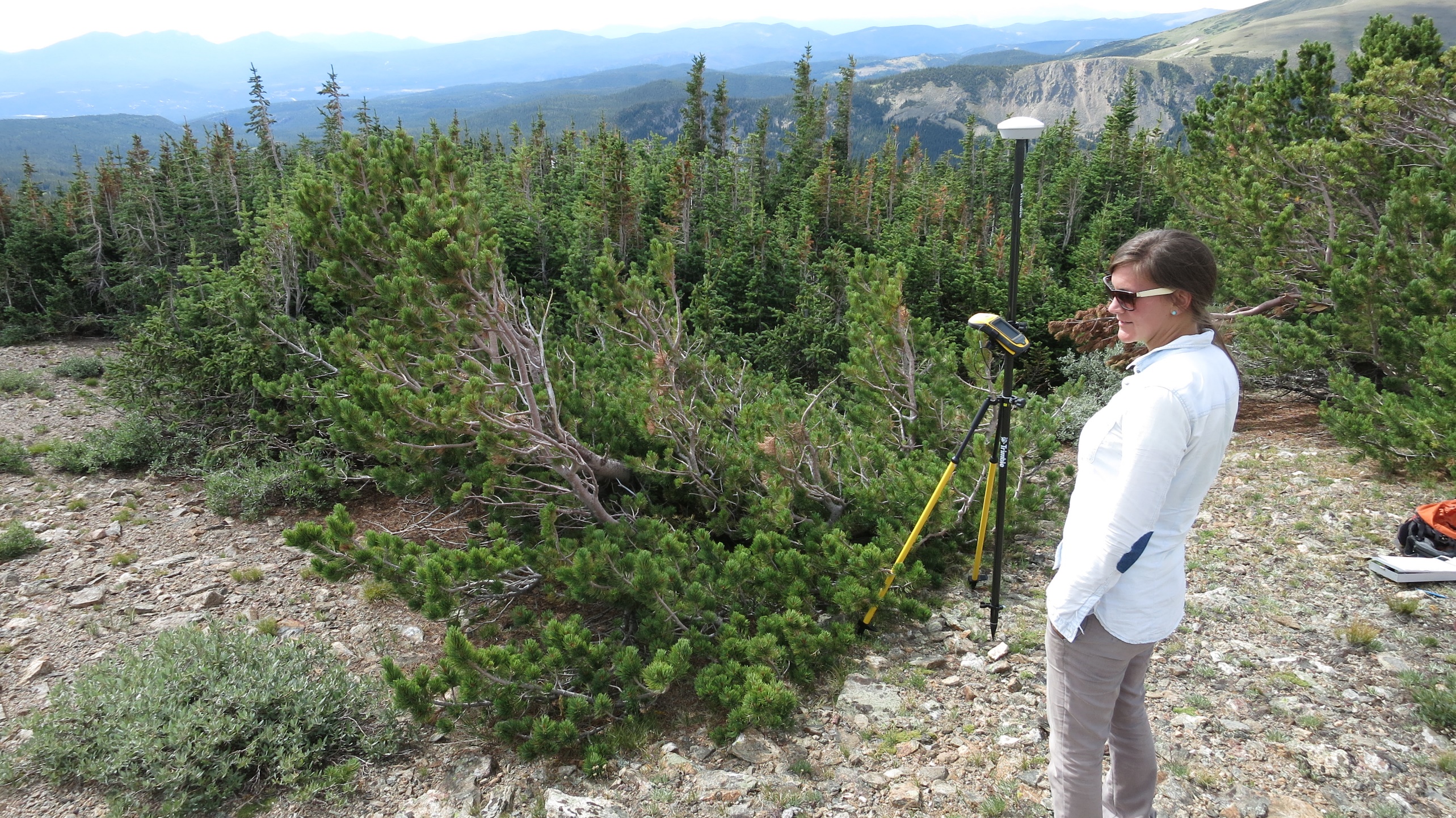 Plot establishment at NIWO
2
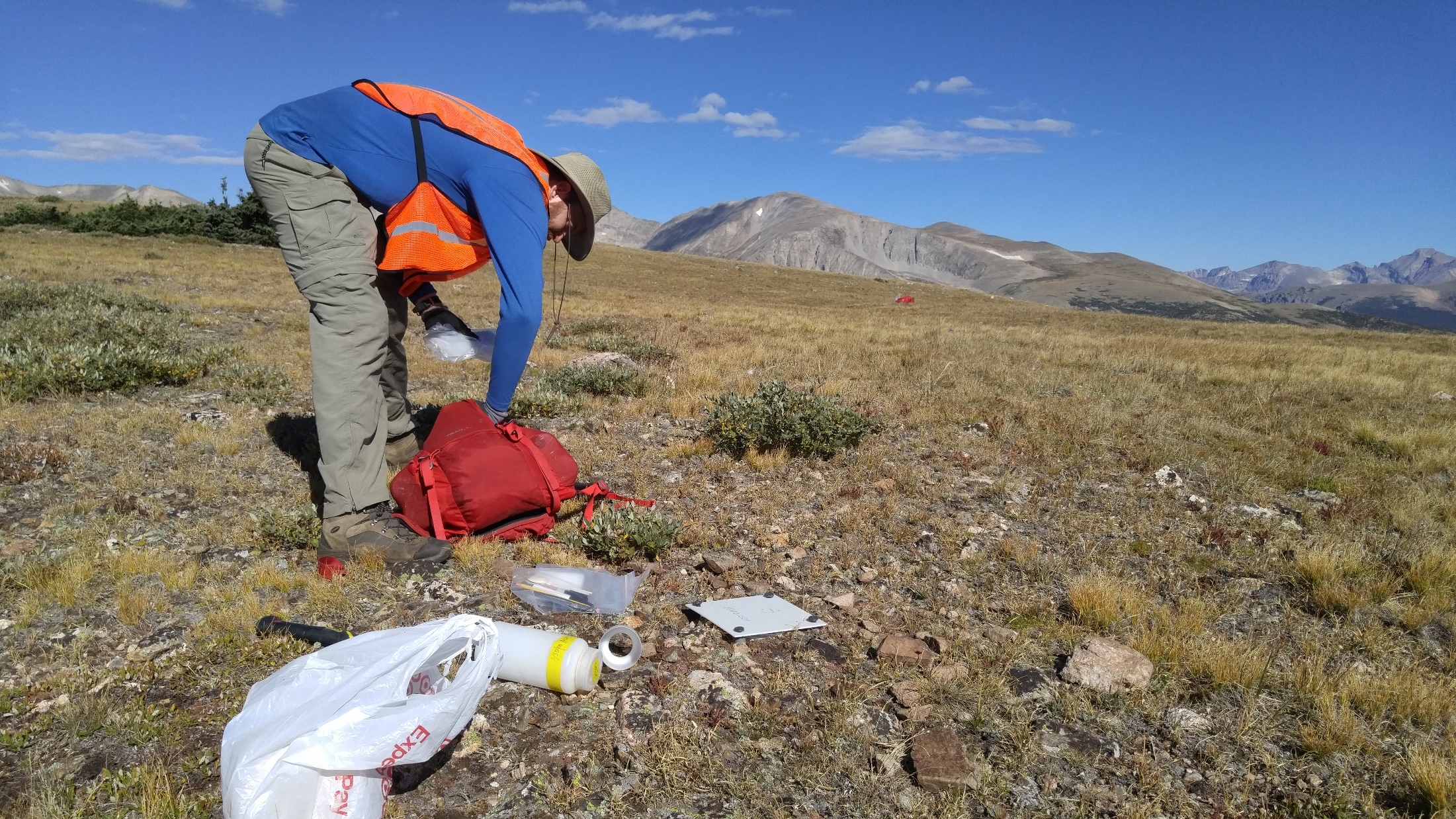 Terrestrial Observation System (TOS)
Beetle collections at NIWO
[Speaker Notes: Beetles are collected every 2 weeks, start and ending of sampling is dictated by when plants at the sites begin and end their growing season.  Our sites range from 6-10 collections/site/year.  Collected beetles are brought back into the lab for processing and identification.  Samples are then shipped to taxonomists…]
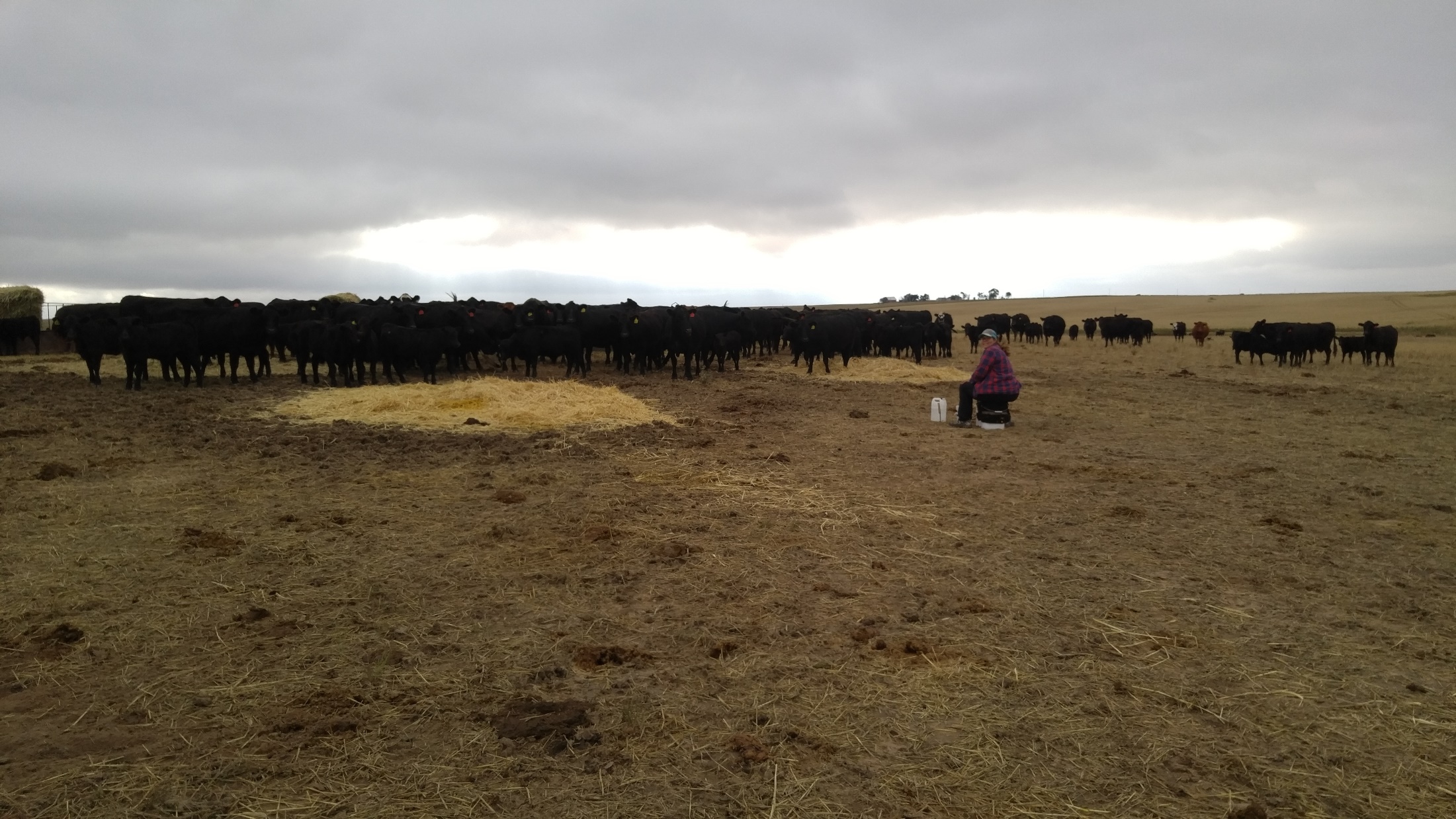 Terrestrial Observation System (TOS)
Beetle collections at STER
Beetle collections at NIWO
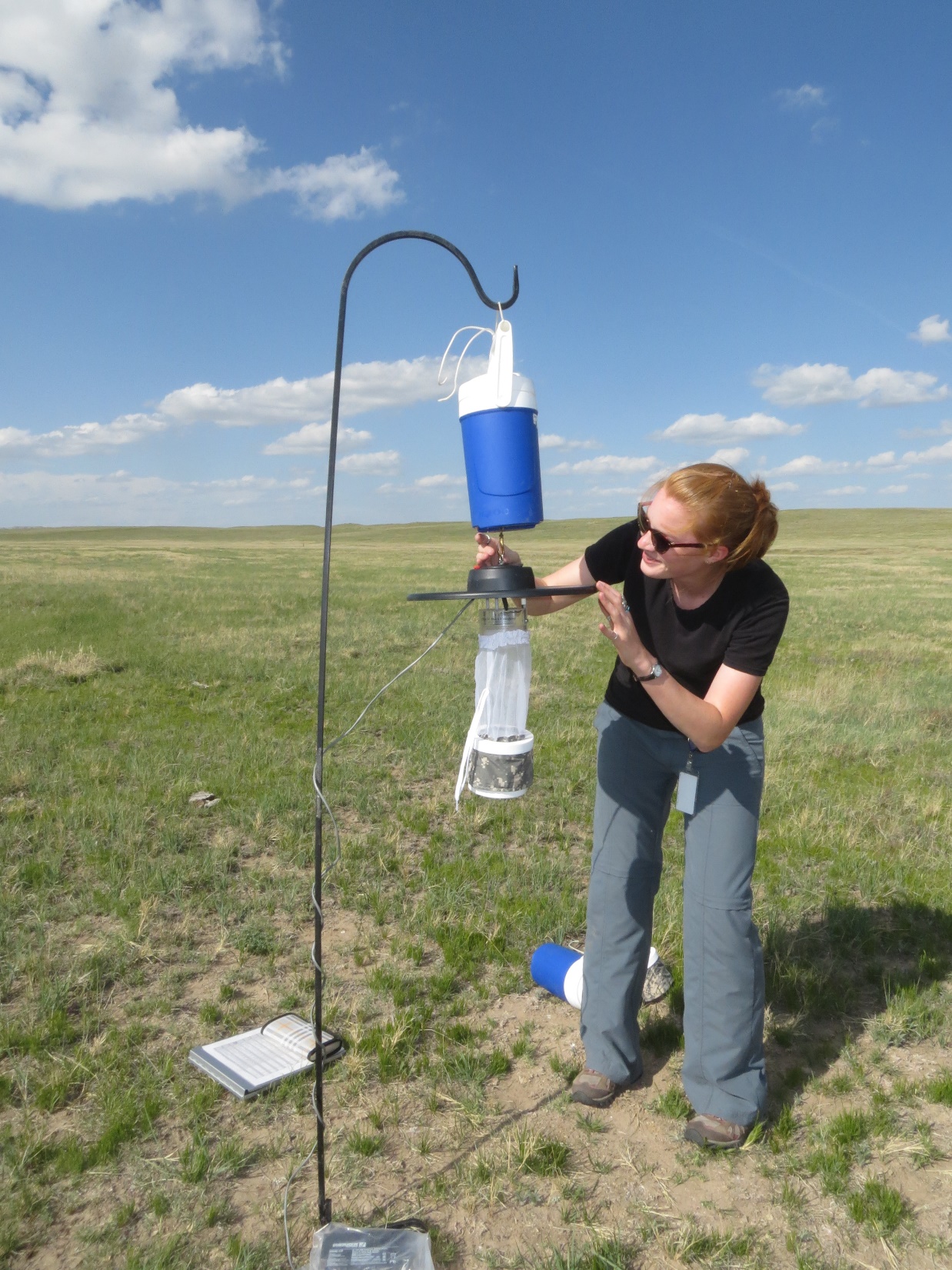 Mosquito collections at CPER
[Speaker Notes: Mosquitoes are samples to gather data on species abundance, diversity, and pathogen presence.  Mosquitoes are sampled bi-weekly at core sites and monthly at relocatable sites.  Samples are transported from the field on dry ice, stored in ultra-low freezers in the lab, and then shipped to external laboratories for species identification and pathogen analyses.]
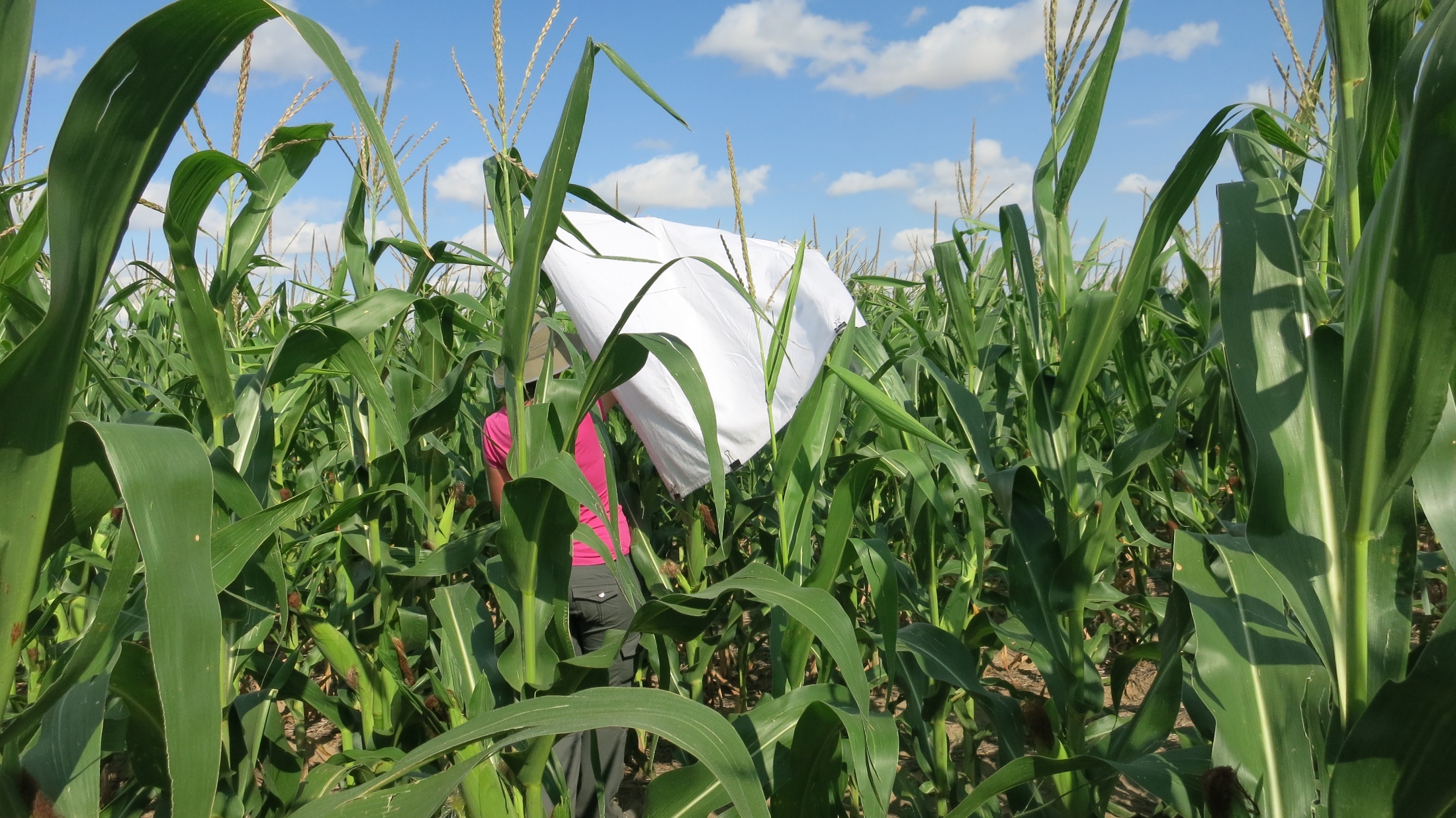 Tick dragging at STER
Beetle collections at NIWO
[Speaker Notes: Ticks are sampled at all sites at either 3 or 6 week intervals.]
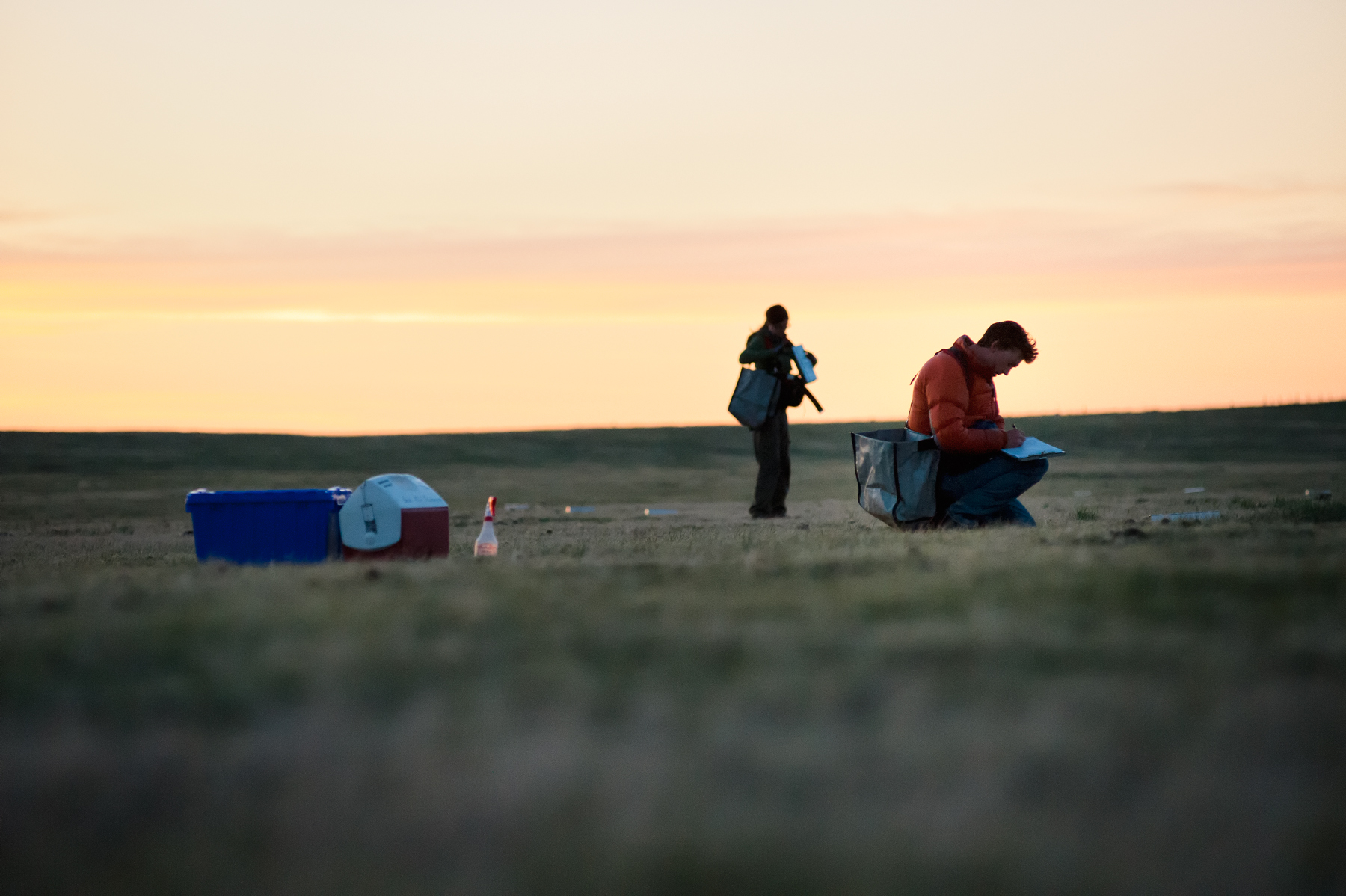 Early morning small mammal trapping at CPER
7
[Speaker Notes: Small mammal sampling is conducted around the new moon.  We sampling monthly at core sites (CPER and NIWO) and bi-monthly at relocatables (STER, RMNP).  The goal is to conduct 6 trapping bouts at core sites and 4 at relocatables.]
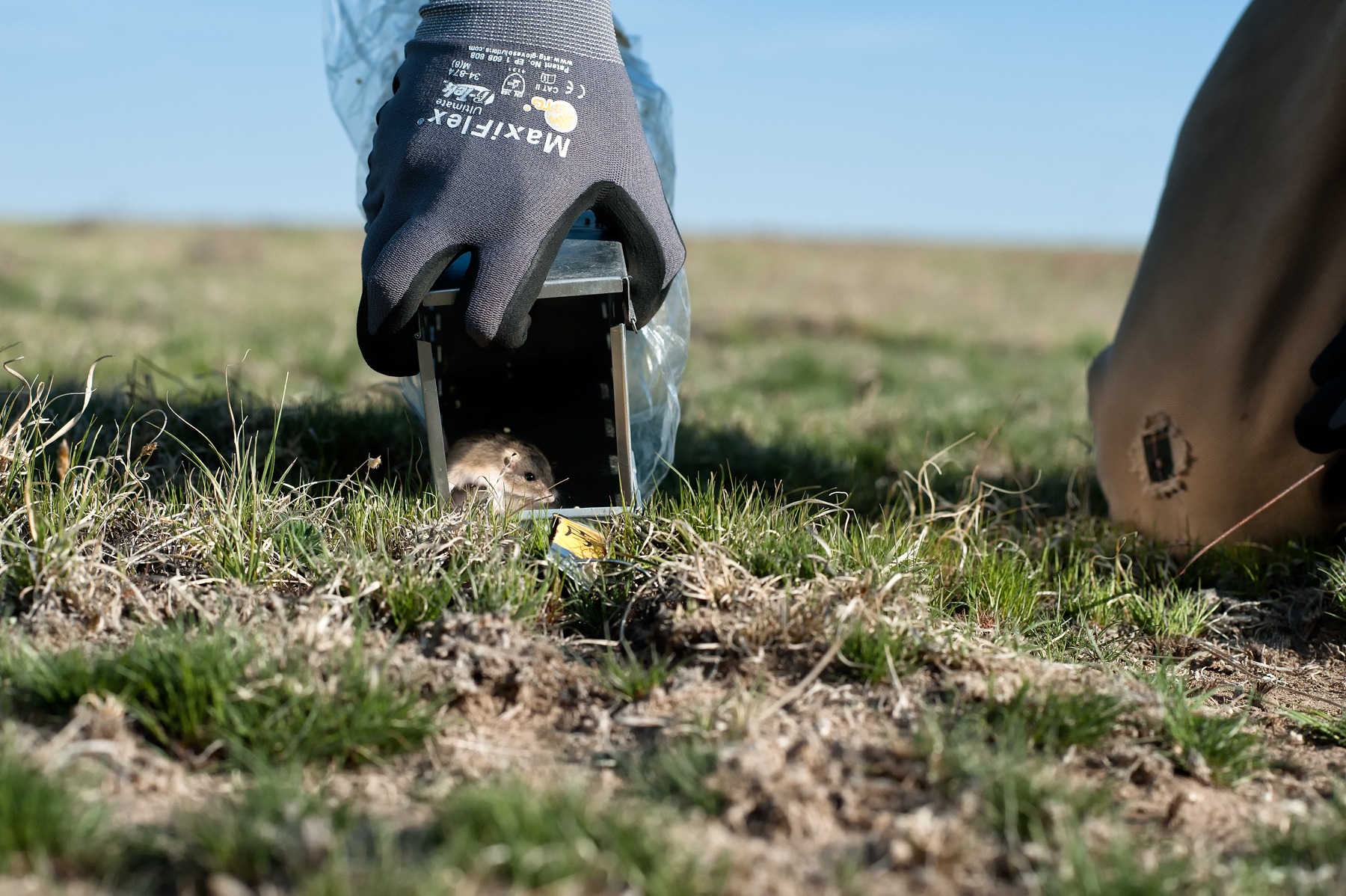 small mammal trapping at CPER
8
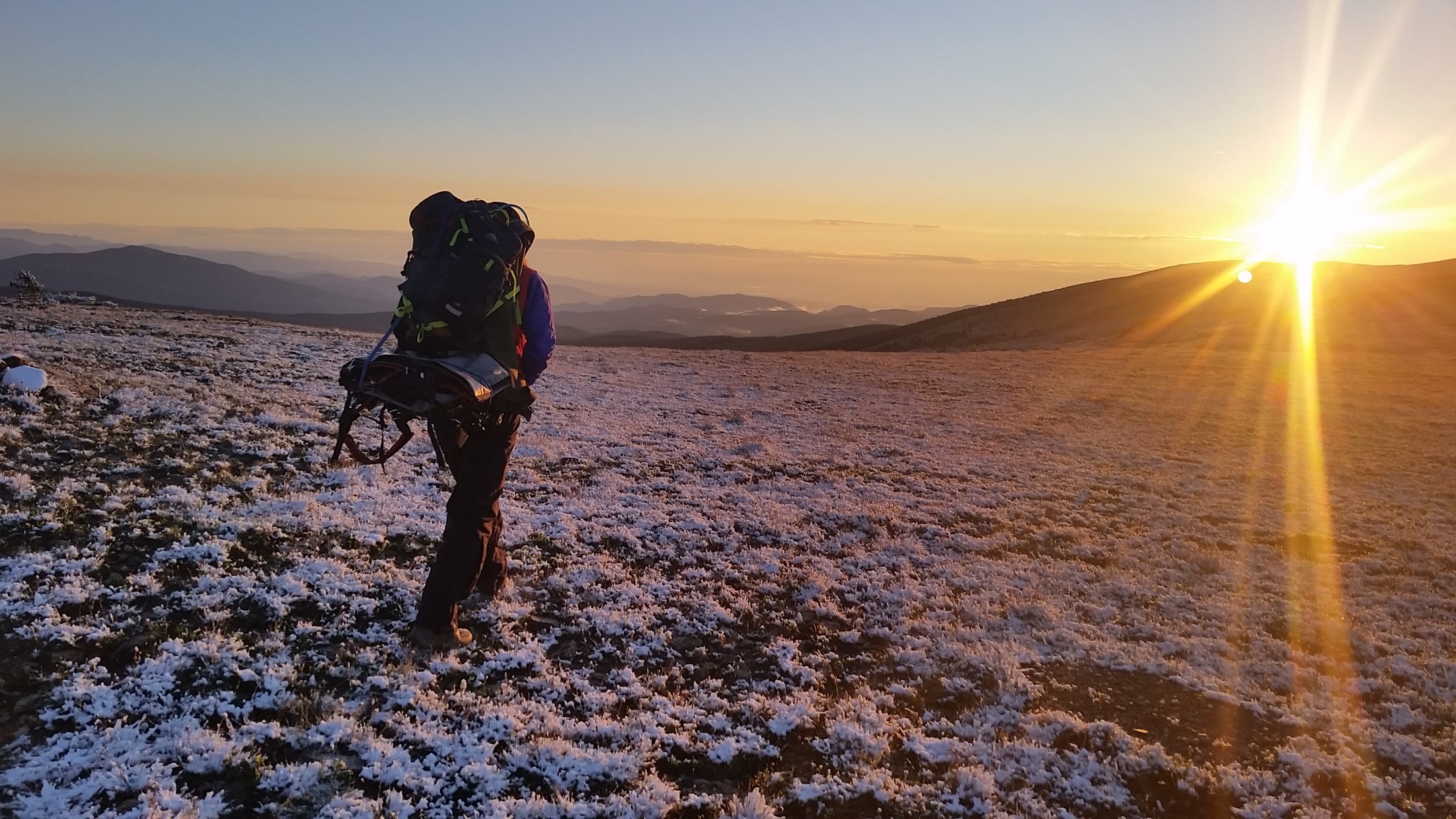 Small mammal trapping at NIWO
9
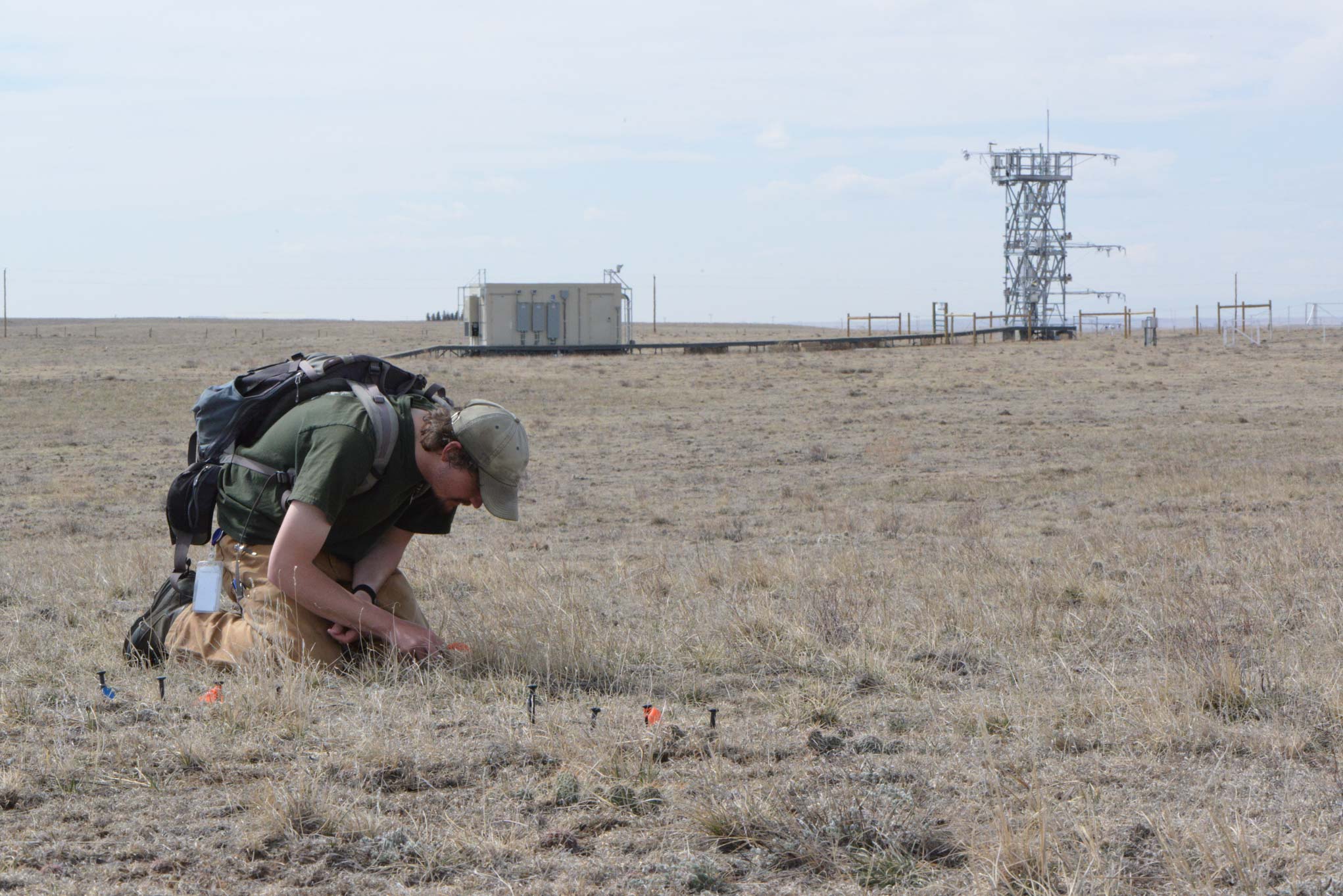 Terrestrial Observation System (TOS)
Plant phenology at CPER
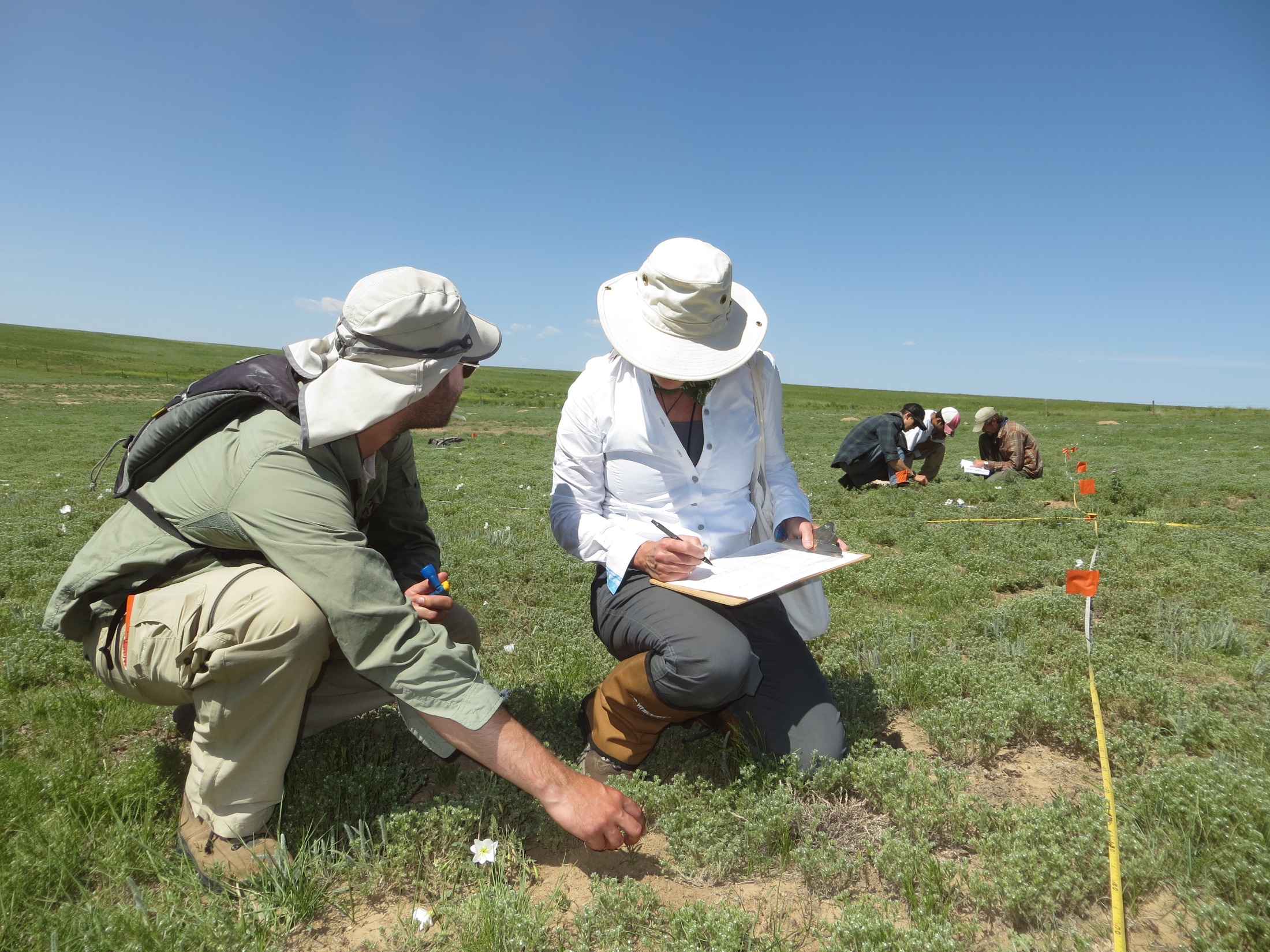 Plant diversity at CPER
11
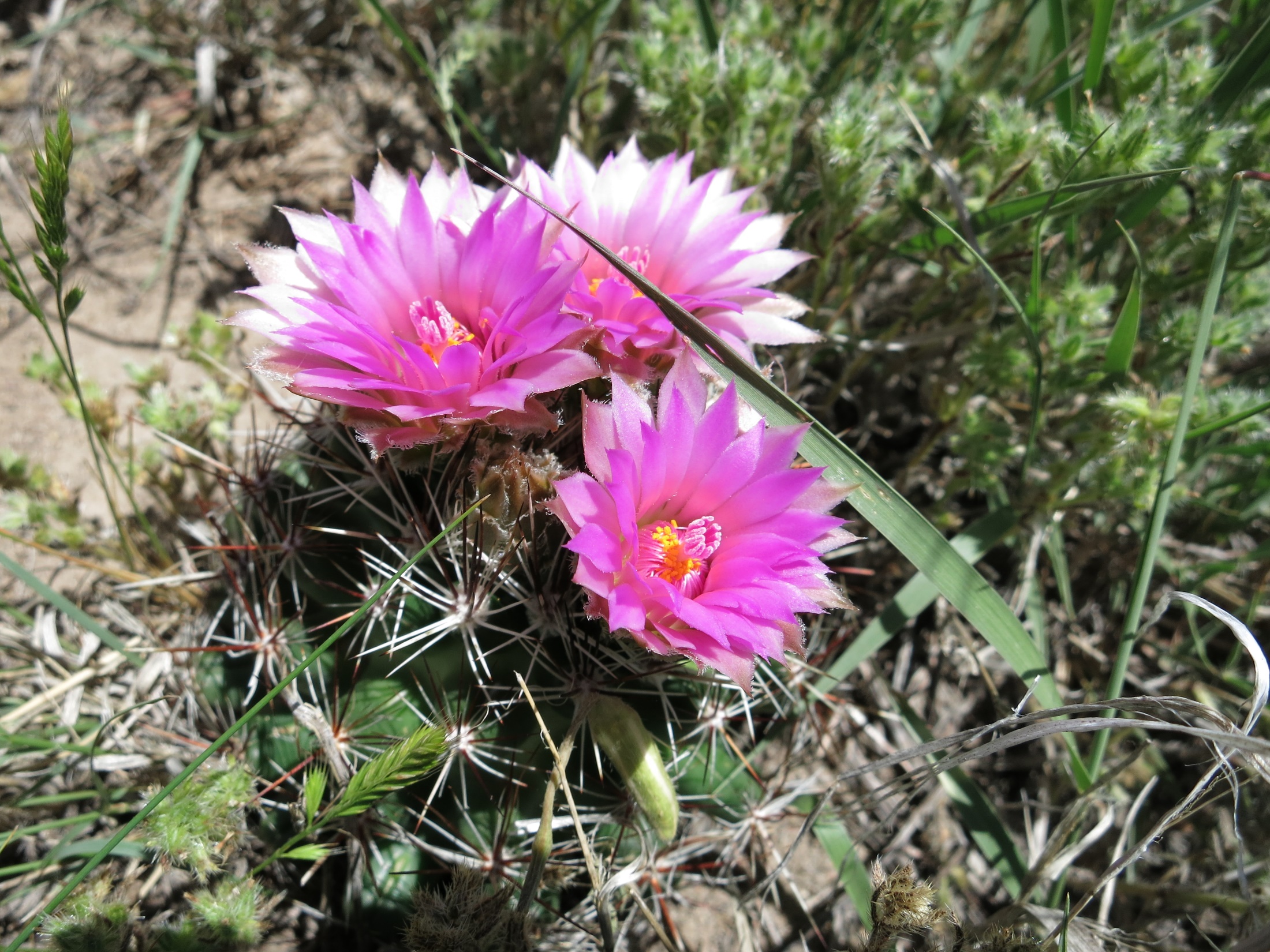 Terrestrial Observation System (TOS)
Plant diversity at CPER
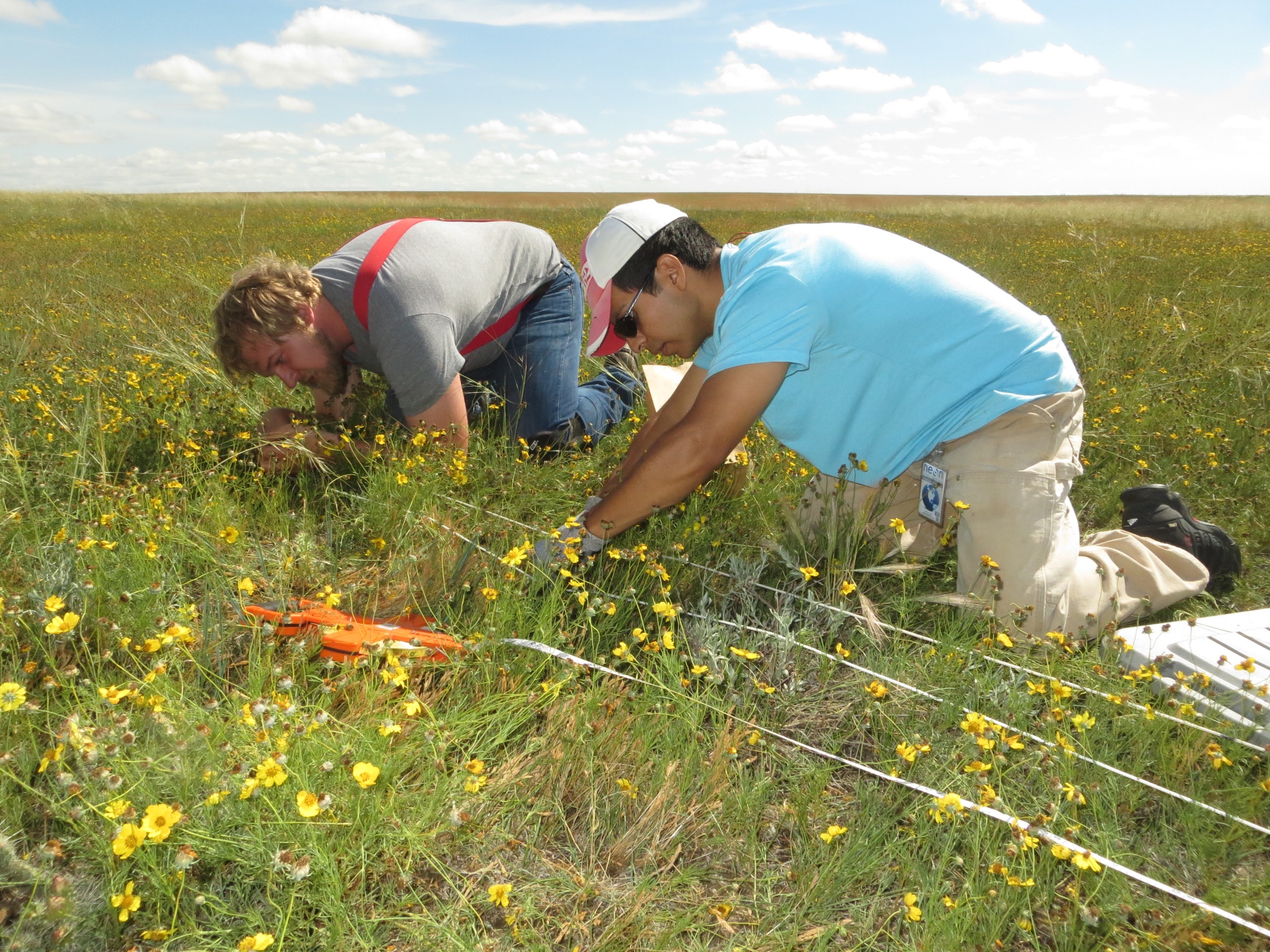 Herbaceous clip harvest at CPER
13
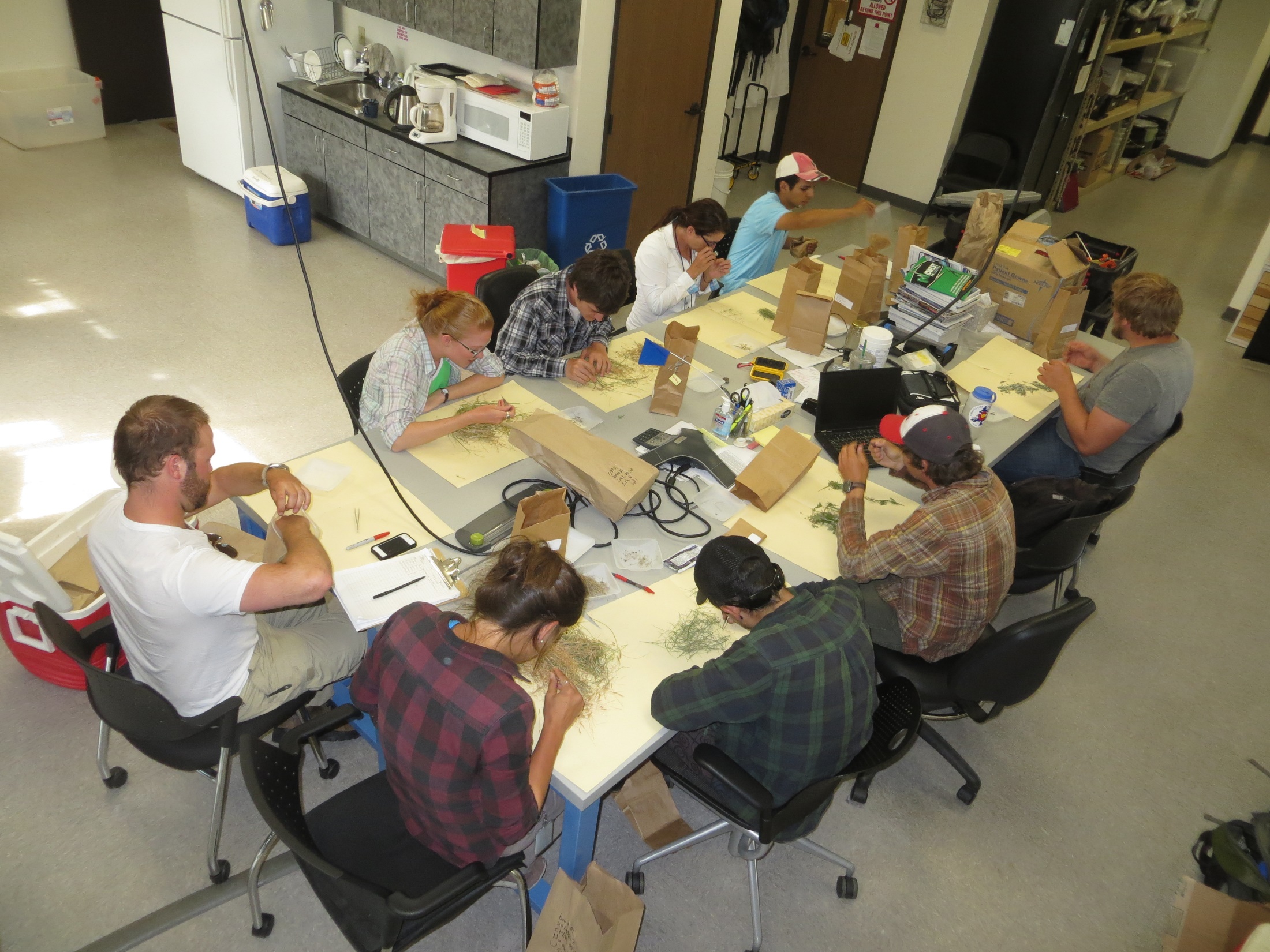 Sorting herbaceous clip harvest in the lab
14
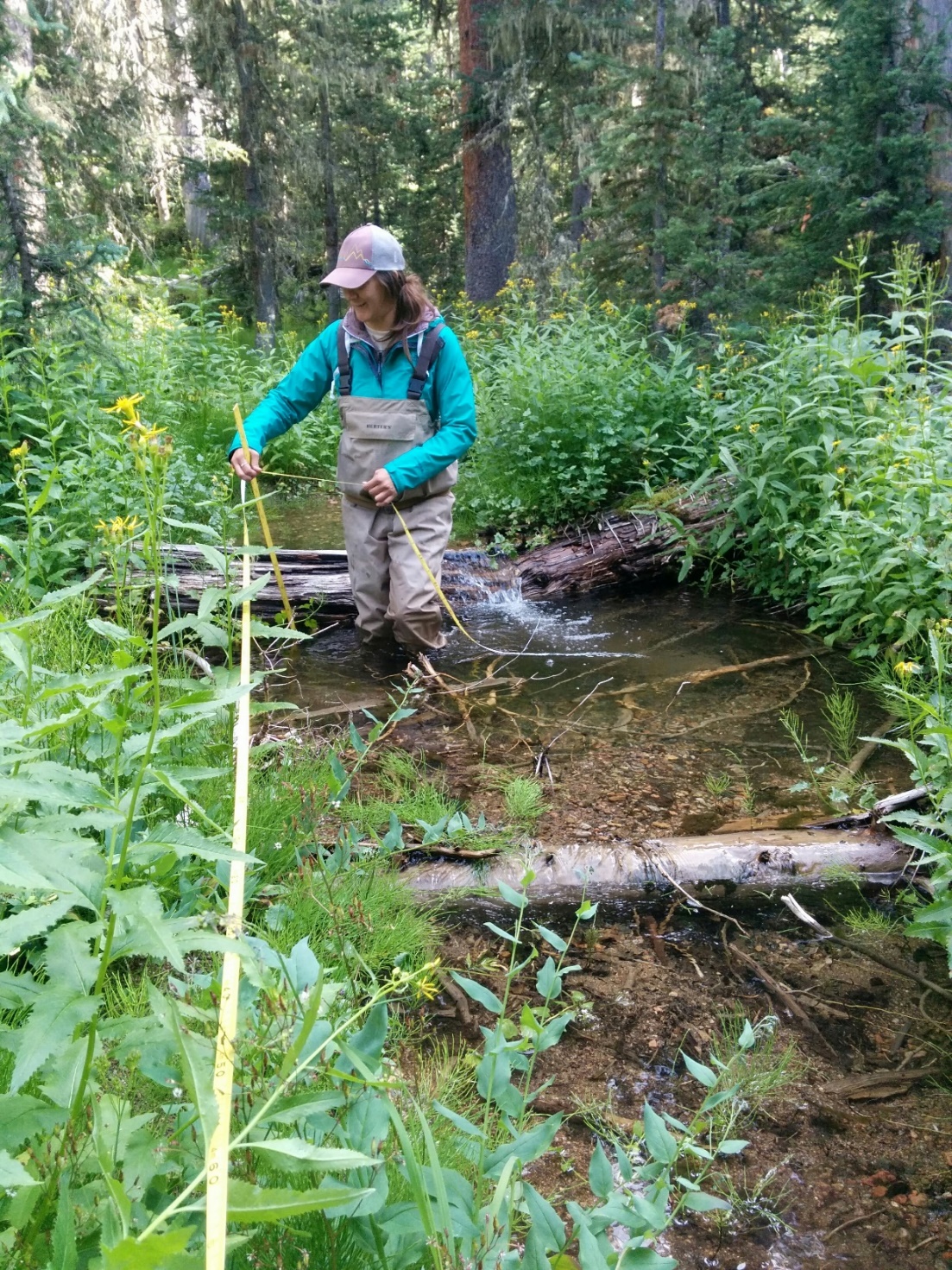 Riparian surveys
15
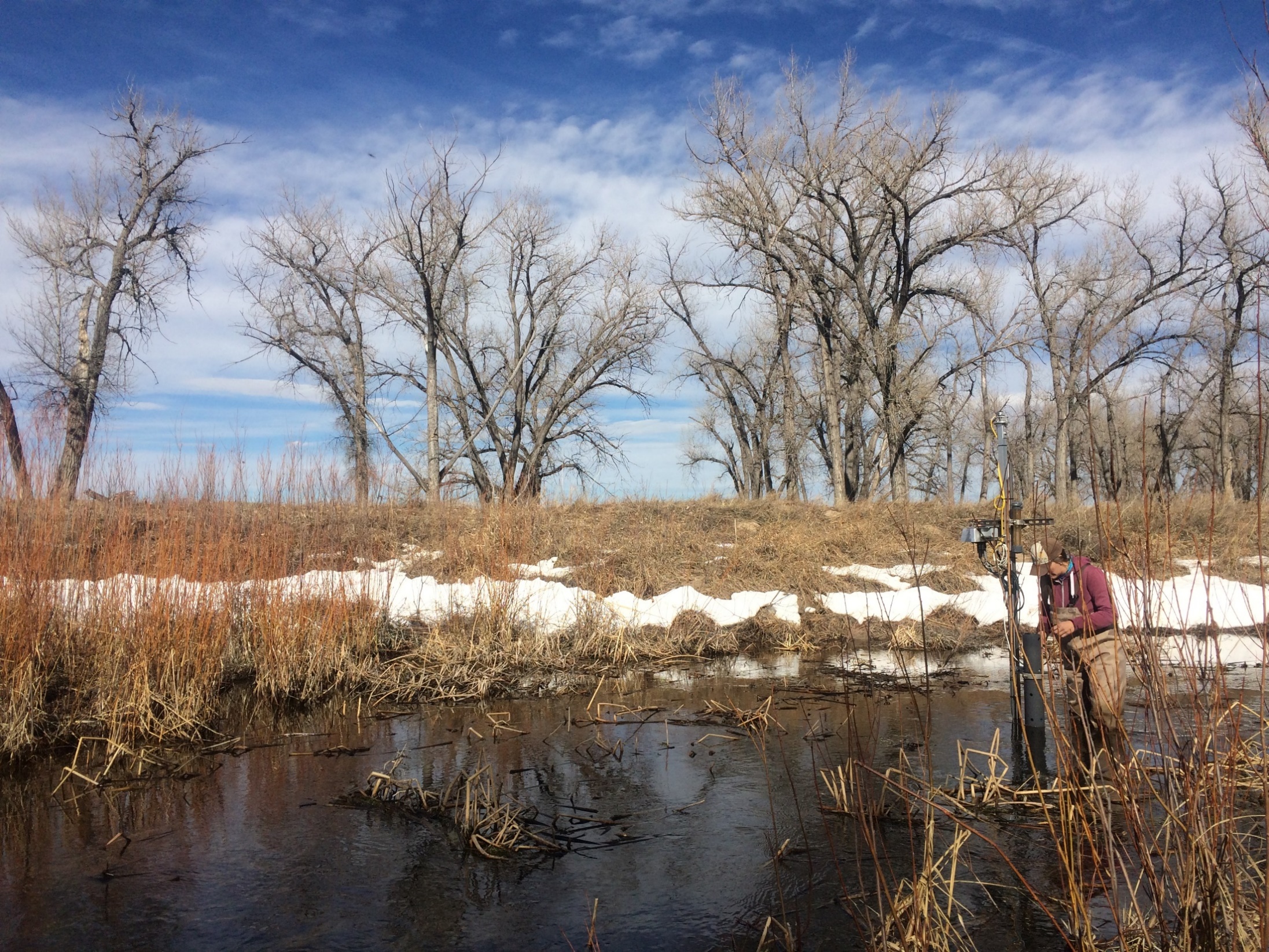 Preventative maintenance of in-stream sensors at ARIK
16
[Speaker Notes: Preventative maintenance is conducted bi-weekly and corrective maintenance as needed.]